VCE Physics
Implementation of VCE Study Design 
Units 1 and 2: 2023 – 2027
Units 3 and 4: 2024 – 2027 

Introduction and overview of Units 1 to 4








2021
Purpose
Outline implementation support resources
Explain the key requirements and major changes of the revised study design
Consider VCE assessment principles in relation to assessment
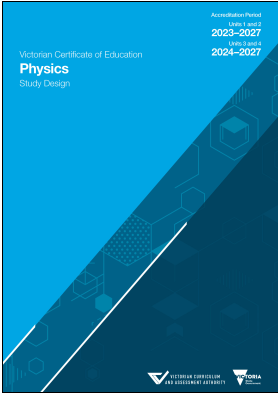 VCE resources
New study design support materials: updated webpageshttps://www.vcaa.vic.edu.au/curriculum/vce/vce-study-designs/physics/Pages/Index.aspx
VCE Physics Study Design 2023-2027 (staged implementation)
VCE Physics support materials:  planning advice; teaching and learning activities and plans; assessment advice
VCE examination specifications 2024-2027
VCE sample examination (available end of 2023)
Implementation videos: Introduction; Units 1&2; Units 3&4
Live Q&A sessions in 2022 for Units 1&2
Live Q&A sessions in 2023 for Units 3&4, with a special focus on assessment
Staged implementation
Units 1 & 2: 2023 – 2027
Units 3 & 4: 2024 – 2027
VCE Physics 2023-2027 Structure
Overview of changes – key science skills
Eight scientific methodologies (p 13 of the study design)
‘Reliability’ replaced with ‘repeatability’ and ‘reproducibility’
Extrapolate to determine graph intercepts of significance
Construct linearised graphs and identify intercepts of significance
Error bars constructed from provided information e.g., 25 ± 2 m sec-2
Identify outliers, and contradictory, provisional or incomplete data
Distinguish between opinion and evidence, and scientific and non-scientific ideas
Consideration of non-scientific factors related to analysis and evaluation of physics-related societal issues: social; economic; legal; and political
Overview of changes – new inclusions
Cross study specifications:
- New sections: critical and creative thinking; ethical understanding; individual and collaborative scientific endeavour; Aboriginal and Torres Strait Islander knowledge, culture and perspectives
Characteristics of the study:
Use of verbs in key knowledge – cognitive triangle
Treatment of data: tables and graphs
Terms used in this study:
Terms for force
New sections: measurement terms; measurement errors, uncertainty, significant figures and outliers
Overview of changes – Units 1 to 4
Streamlining of content:
Unit 1 reduced, including ‘origins of atoms’, ‘particle physics’ and some ‘thermodynamics/climate science’ reconfigured as options
Significant ‘electromagnetic radiation’ from Unit 4 moved to Unit 1
Unit 2 options increased in number but decreased in scope
Increased cohesion of relativity – placed in Unit 4 to link with ‘light and matter’ 
Units 1 and 2 assessment – 16 suggested tasks (others are possible)
Units 3 and 4 assessment reduced to 5 mandated SAC tasks
Aims of VCE Physics (p 7 of study design)
Two specific aims for the study:
apply physics models, theories and concepts to describe, explain, analyse and make predictions about diverse physical phenomena
understand and use the language and methodologies of physics to solve qualitative and quantitative problems in familiar and unfamiliar contexts
Key Science Skills (p 11&12)
Contextualised for VCE Physics
Progressively higher demonstration of skill across Units 1 to 4
May focus on a specific skill, or a progression of skills in the context of an investigation
Deploy in different contexts
Integration of key knowledge and key science skills
Key science skills:
are not an ‘add on’ to the key knowledge
may be explicit in key knowledge
may be implicit, allowing  flexibility for teachers to choose when/how to include in teaching and learning programs
Key science skills planners
A planner for mapping Units 1 and 2 key science skills
Note: a separate planner is available for Units 3 and 4
Scientific Investigation (p 13 – 15):asking questions; testing ideas; using evidence
Opportunities for teacher-facilitated, student-adapted and student-designed investigations across Units 1 – 4
Scientific investigation methodologies for 2023-2027 Study Design:
Case study
Classification and identification
Experiment
Fieldwork


Literature review
Modelling
Product, process or system development
Simulation
Examples of scientific methodologies
Refer to the Support materials on the VCAA website.

Learning materials have been tagged with relevant methodology
Practical work
Central component of learning and assessment
Includes activities and investigations such as laboratory experiments, fieldwork, simulations, modelling and other direct experiences described in the scientific investigation methodologies 
Increased time allocated to practical work:
A minimum of 15 hours for student practical work across Unit 1 and Unit 3 (approx. 5 hours for each area of study) 
A minimum of 10 hours for student practical work in Unit 2, Areas of Study 1 and 2
A minimum of 5 hours for student practical work across Unit 4, Area of Study 1
A minimum of 7 hours for the student investigation Unit 2, Area of Study 3
A minimum of 10 hours for the student-designed investigation in Unit 4, Area of Study 2.
Logbooks (p 14)
Logbook of practical activities maintained for each of Units 1 to 4 for recording, authentication and assessment purposes.
The presentation format of the logbook is a school decision and no specific format is prescribed. Its purposes may include:
reporting on an investigation or activity
responding to questions in a practical worksheet or problem-solving exercise
writing up an investigation as a formal report or as the basis of a scientific poster
providing a basis for further learning, for example, referenced in class discussions about demonstrations, activities or practical work
Formula sheet
The current formula sheet for the external examination will be reviewed along with the examination specifications and will be published in December 2023, after the 2023 VCE Physics examination has been sat by students
Students should be encouraged to become familiar with the formula sheet as part of their regular classes
Development of students’ A3 pre-written notes for the external examination has been strongly supported by VCE Physics teachers
Units 1 and 2 Structure
Integrating Unit 2 options into Units 1 and 2 ‘core’
Content in the Unit 2 Area of Study 1 options may be used to support learning in Units 1 and 2 and to provide students with ideas for further investigation, for example:
Units 3 and 4 Structure
Curriculum and assessment programs
Each school is different:
different contexts in which students operate 
different circumstances in which schools are situated
Students will have different:
strengths and talents
available resources
Schools have flexibility in:
designing curriculum programs that meet the needs of their cohort and the context in which they are learning
developing assessment programs that are aligned to the VCE Physics Study Design and comply with VCE assessment principles.
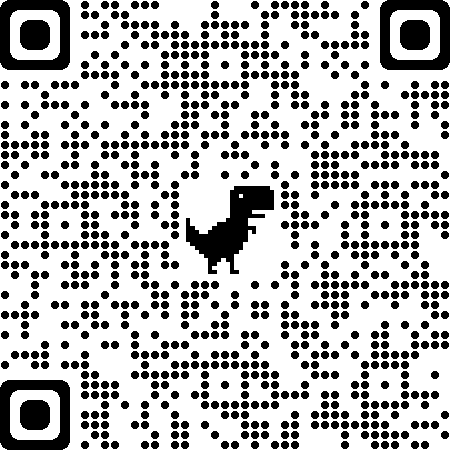 Planning template
Whilst designed specifically for schools seeking to deliver a VCE study for the first time, the VCE Curriculum and Assessment Plans are a useful tool for all teachers in planning assessment.
Units 1-4 School-based Assessment
Two forms of assessment for each outcome:

Satisfactory completion of an outcome (S or N)
- Units 1-4
Levels of achievement 
school-based in Units 1 and 2
School-assessed Coursework (SAC) moderated against external examination in Units 3 and 4
Integrity and Authentication
The integrity of VCE Assessments is of a paramount concern to maintain the integrity of the VCE qualification:
teachers and schools need to develop and implement robust authentication strategies to ensure that the student’s submitted work is clearly their own
For VCE Physics most assessments are conducted under test conditions
Effective schools will build a culture of integrity and trust underpinned by teaching and learning practices of ongoing formative assessment to gather knowledge and evidence of student abilities and achievement.
VCE assessment principles
The VCE Assessment Principles state that assessment should be: 
valid and reasonable
equitable
balanced
efficient
VCE Assessment principles
Valid
Equitable
accessible to all students
doesn’t privilege or disadvantage certain groups of students
alternative tasks (if set) are comparable in scope and demand
fair and reasonable
designated task type
conducted under fair conditions for all students
clear instructions included
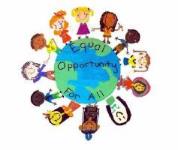 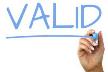 VCE Assessment principles
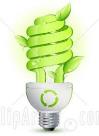 Balanced
Efficient
minimum number of assessments
precision vs efficiency
minimise undue workload/stress on students
part of the regular teaching and learning program
avoid under or over assessment of the outcome
completed mainly in class and within a limited timeframe
variety of task types used
variety of conditions used
allow students to demonstrate different levels of achievement
suitable criteria, descriptors, rubrics or marking schemes used
representative parts of outcomes,  key knowledge and key skills are assessed
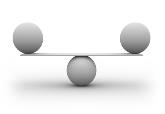 Units 1 and 2 Assessment
Underpinned by VCE Assessment Principles
All assessments at Units 1 and 2 are school-based, including procedures for assessment of levels of achievement
List of 16 selected tasks for Unit 1 Outcomes 1, 2 and 3 (p 28)
List of 16 selected tasks for Unit 2 Outcomes 1 and 2 (p 49) 
If multiple tasks are selected for Unit 1 Outcomes 1, 2 and/or 3, or Unit 2 Outcomes 1 and/or 2, they must be different 
Same task cannot be selected more than once across Outcomes 1 and 2
Unit 2 Outcome 3: A report of a practical investigation (student-designed or student-adapted) using an appropriate format, for example, a scientific poster, practical report, oral communication or digital presentation.
Examples of Units 1 and 2 assessment tasks
The Support materials on the VCE Physics study page include 10 examples of assessment tasks and their management:
Units 3 and 4 Assessment
Unit 3 School-assessed Coursework: 30 per cent of study score
Unit 4 School-assessed Coursework: 20 per cent of study score
End-of-year examination: 50 per cent of study score
For Unit 3 Outcomes 1, 2 and 3 and Unit 4 Outcome 1: Four designated School-assessed Coursework tasks. Each task can only be selected once across Units 3 and 4.
For each task the time allocated should be approximately 50 minutes for a written and 5 minutes for a multimodal or oral presentation
For Unit 4 Outcome 2: communication of the design, analysis and findings of a student-designed and student-conducted scientific investigation through a structured scientific poster and logbook entries
Revised Units 3 and 4 VCE Physics AssessmentSchool-based Assessment tasks: Unit 3 Outcomes 1, 2 and 3 & Unit 4 Outcome 1
Examples of SAC task allocations across Units 3 and 4
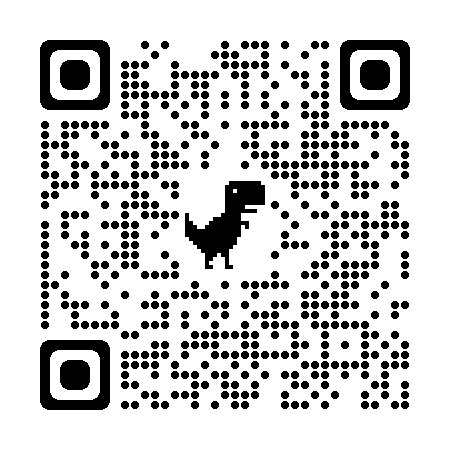 New Unit 4 Outcome 2 Scientific poster formatMaximum: 600 words20 – 25% of space allocated to communicating main finding
VCE Physics scientific poster exampleUnit 1 Area of study 1
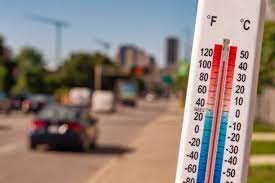 VCE resources
Support materials on the VCAA study pages for VCE Physics
Administrative information for School-based Assessment 
VCAA Bulletin and Notices to schools
Statistical moderation reports
School-based assessment audit reports
School-based assessment coursework reports 
Examination reports
School calendar and assessment policy
The school teaching and learning program
Subscribe to VCAA notifications:
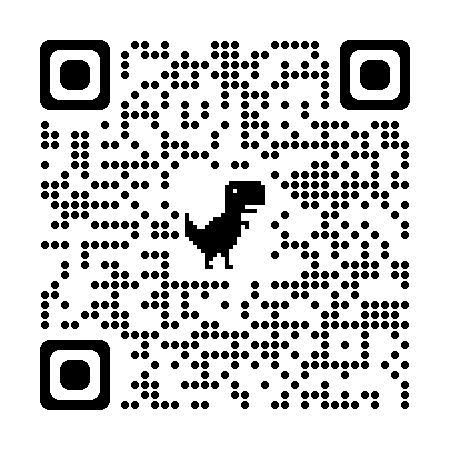 Contact
Maria James
Curriculum Manager, Science

 	03 9059 5148
	Maria.James2@education.vic.gov.au